Islam
pictures to go with discussion/notes
Ka’aba
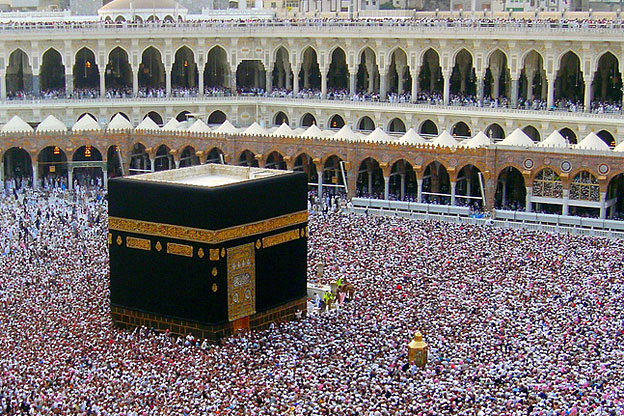 Faith
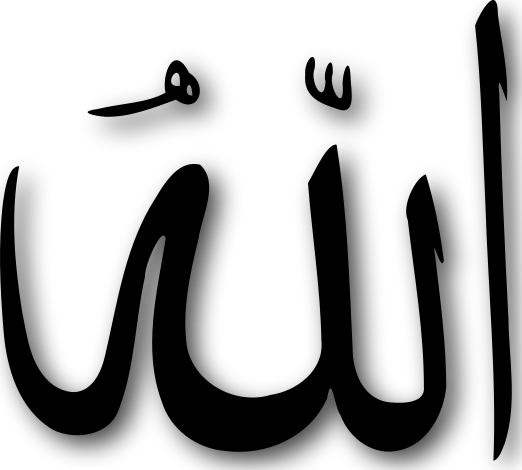 Prayer
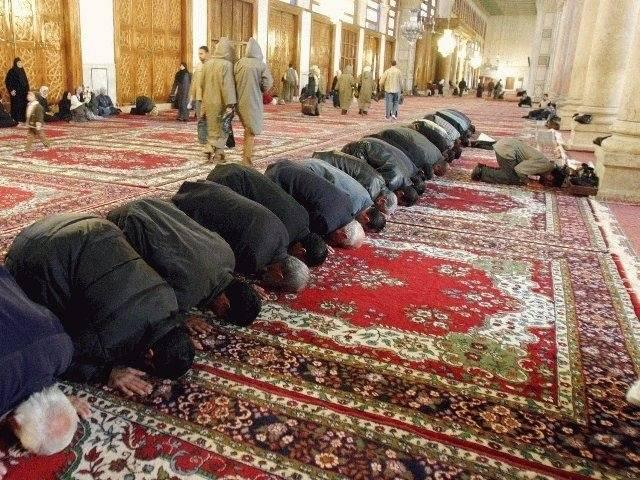 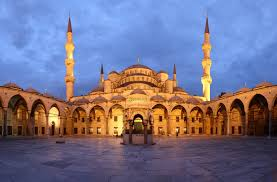 Blue Mosque
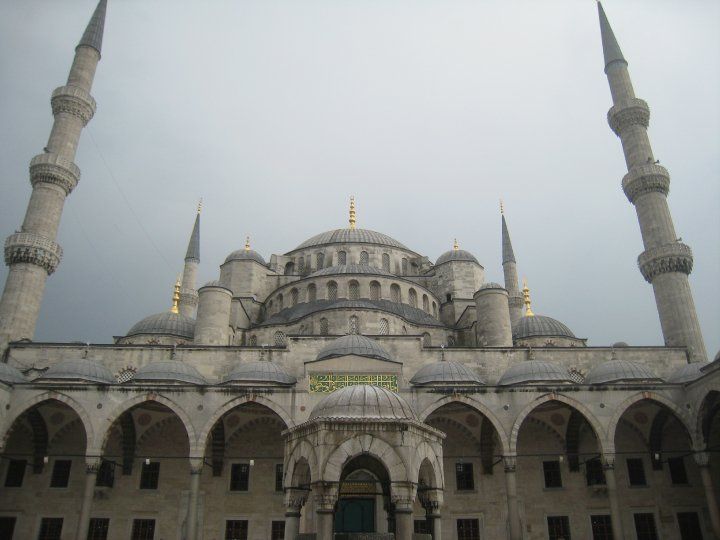 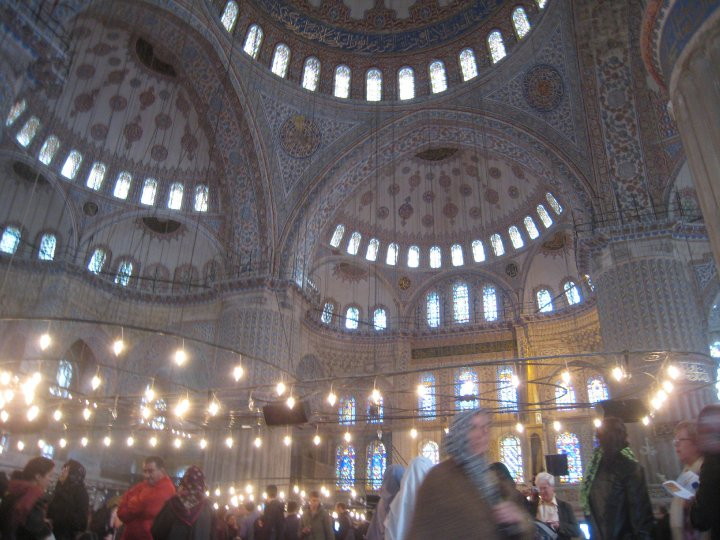 Hagia Sophia
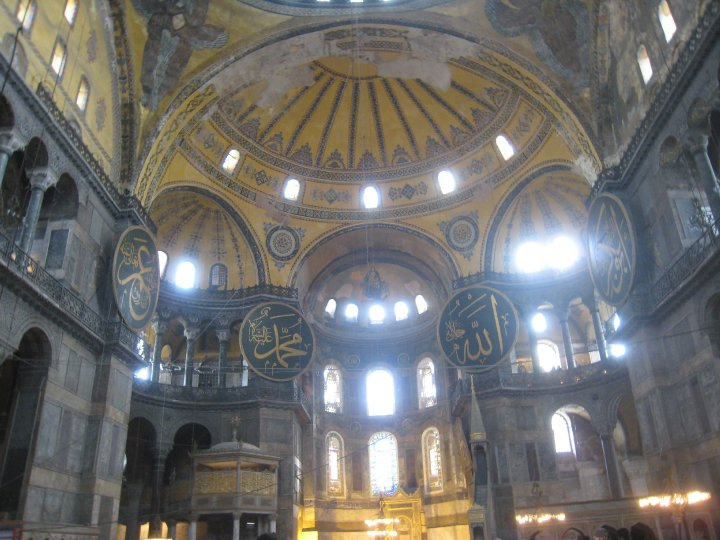 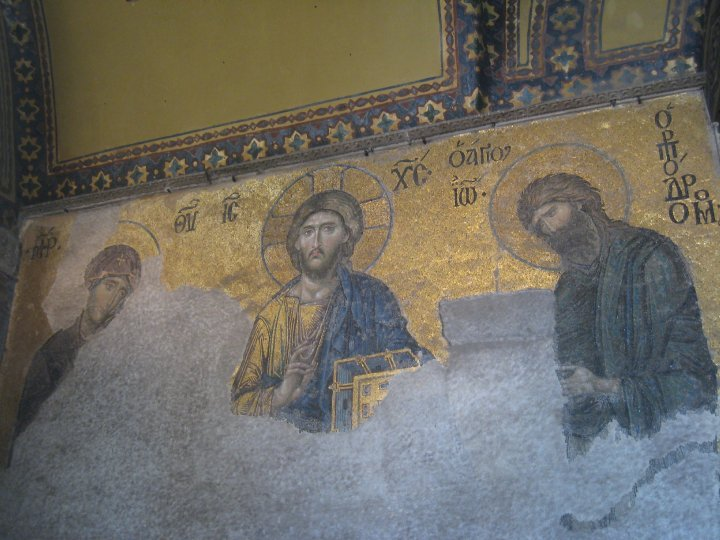 Pilgrimage (Hajj)
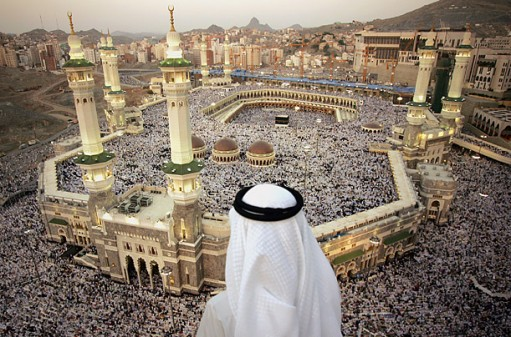 A way of life
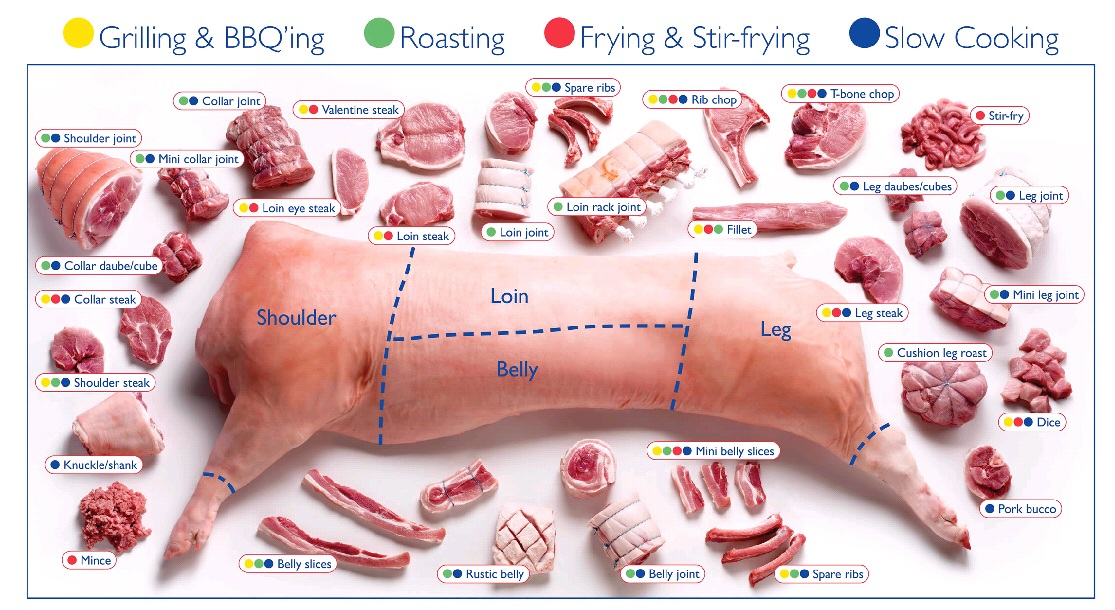 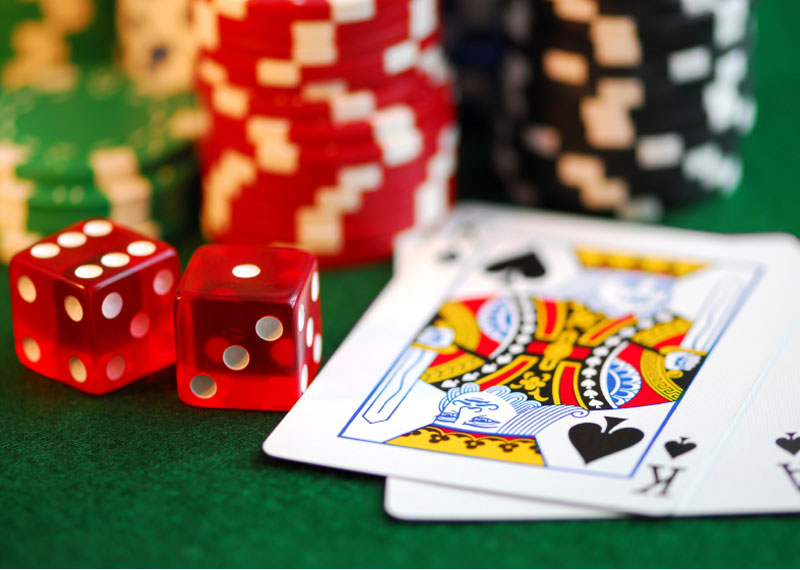 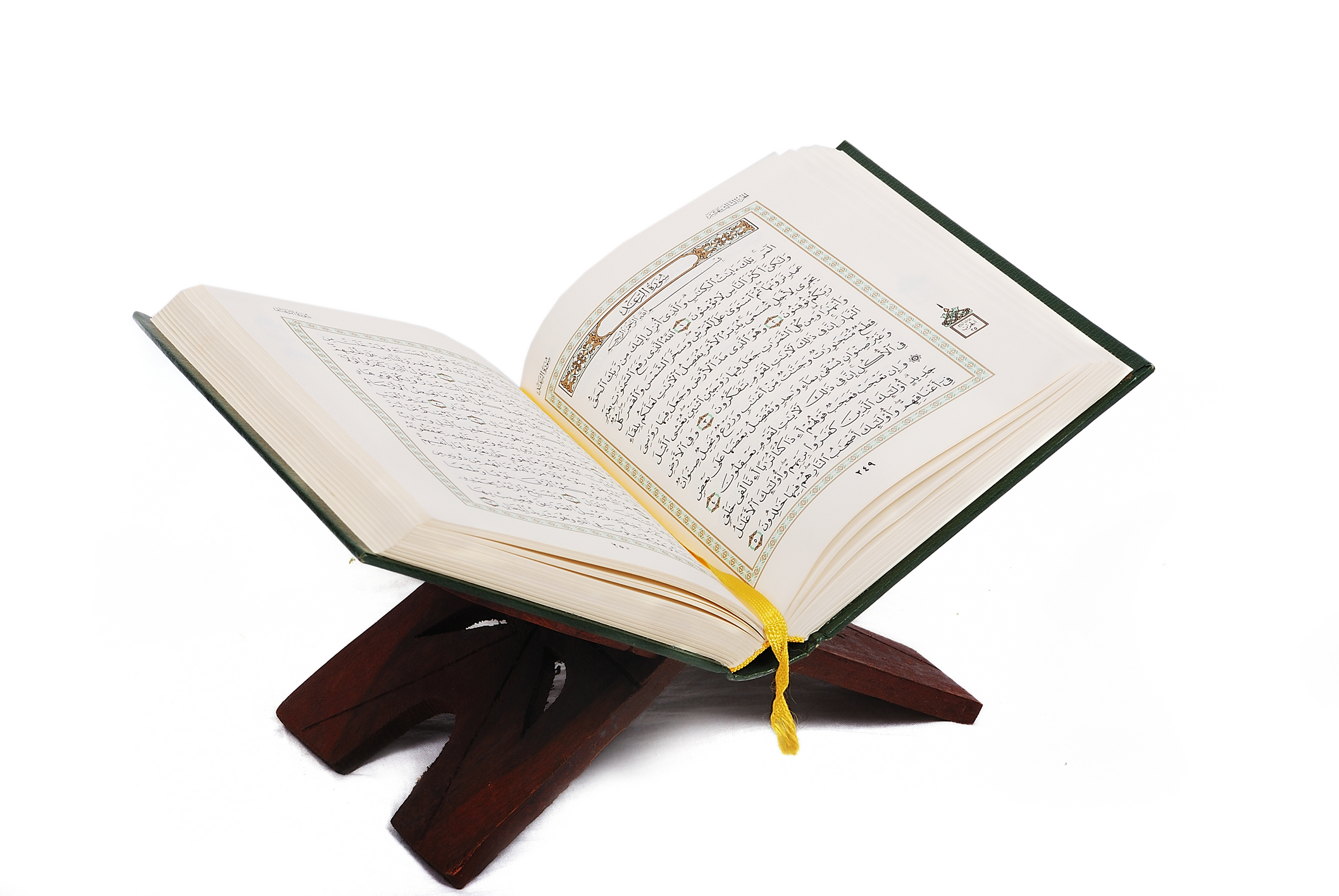 Qur’an
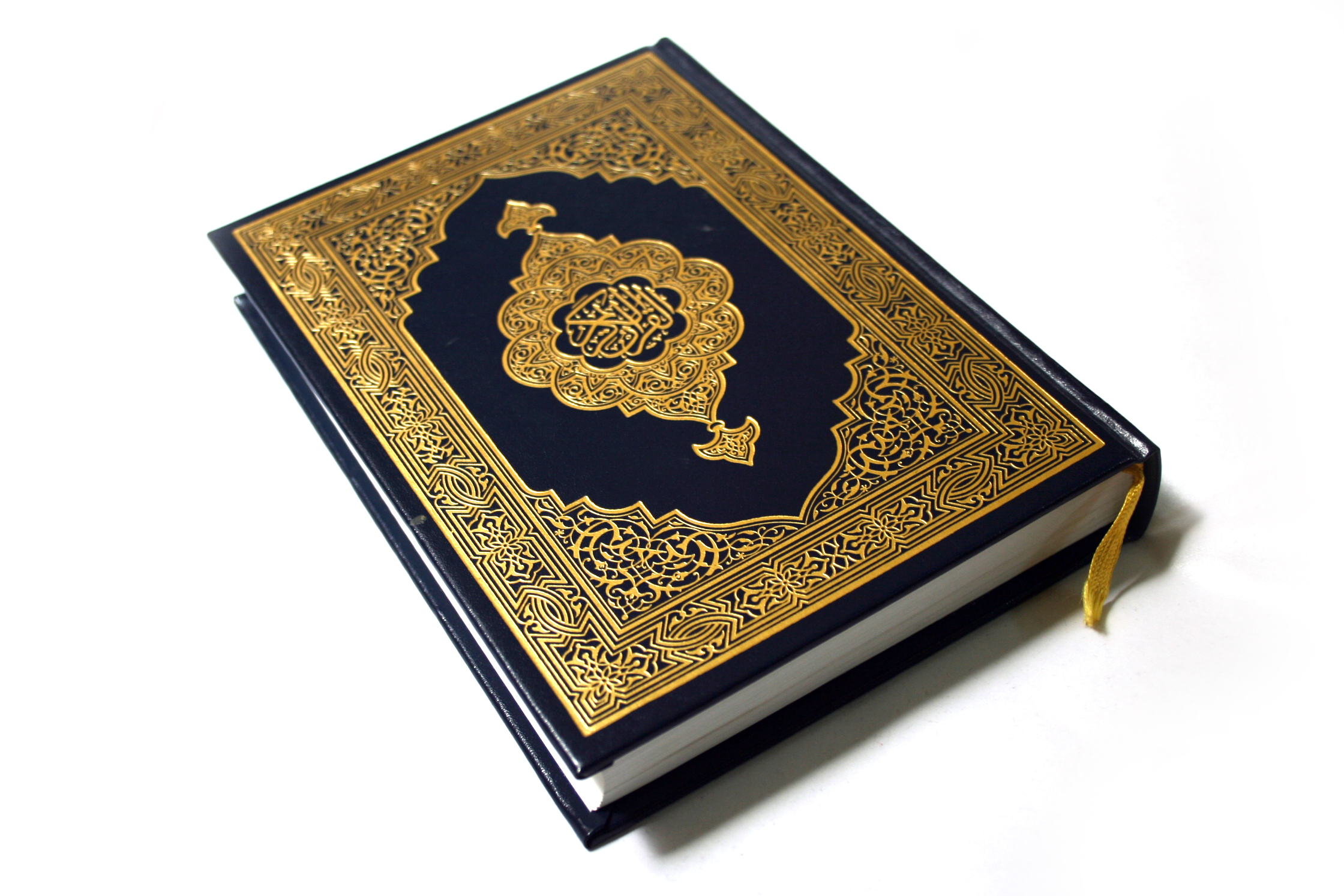 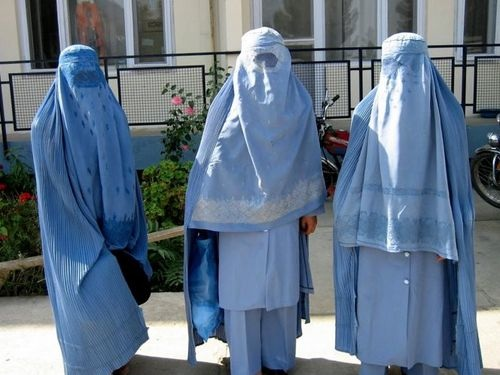 Hijab vs. Burqa
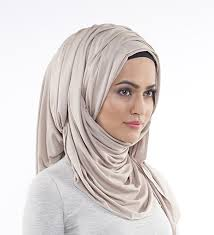 24:30-31 "And say to the believing women that they should lower their gaze and guard their modesty; that they should not display their beauty and ornaments . . . that they should draw their KHIMAR over their bosoms and not display their beauty except to their husbands. . . . ''
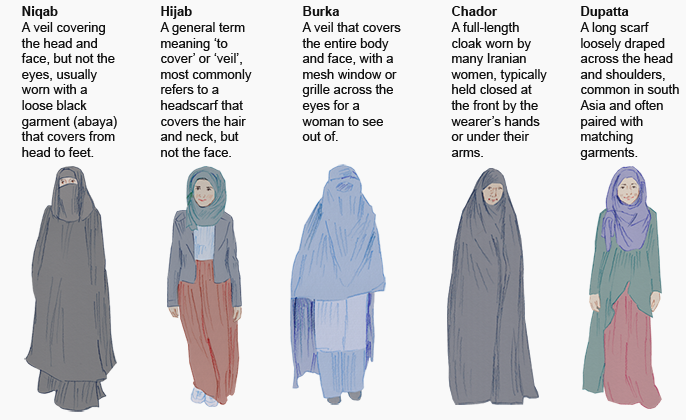 Muslims in the World Today
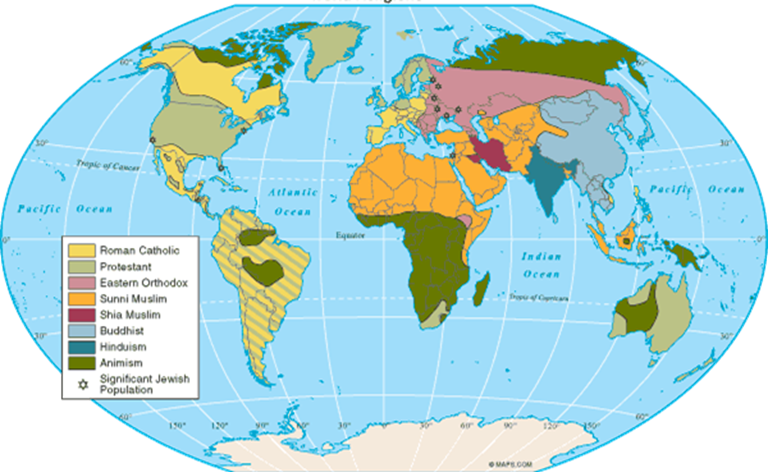 Countries with the largest Muslim population
Most Muslims are concentrated in the
Middle East and North Africa
Arabs make up only 20% of the total Muslim population of the world.
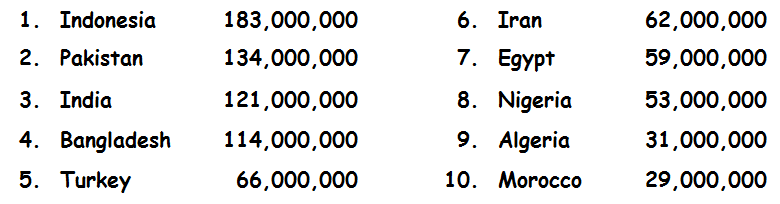 Ethnicity of Muslims
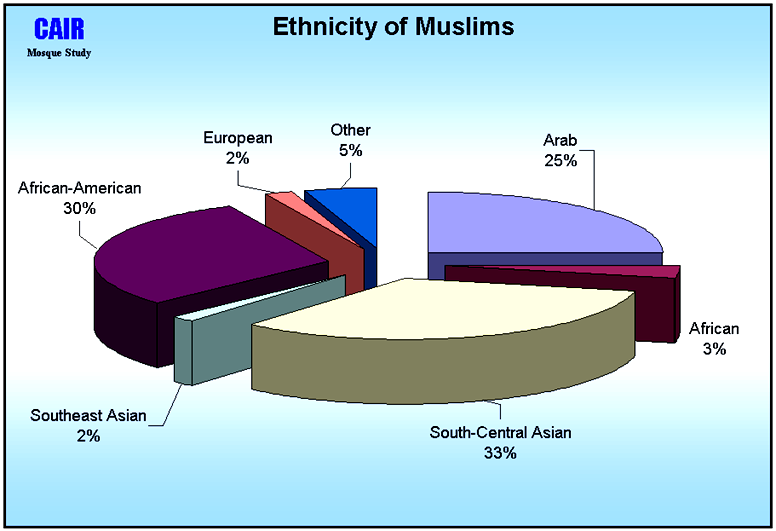 Rightly Guided Caliphs
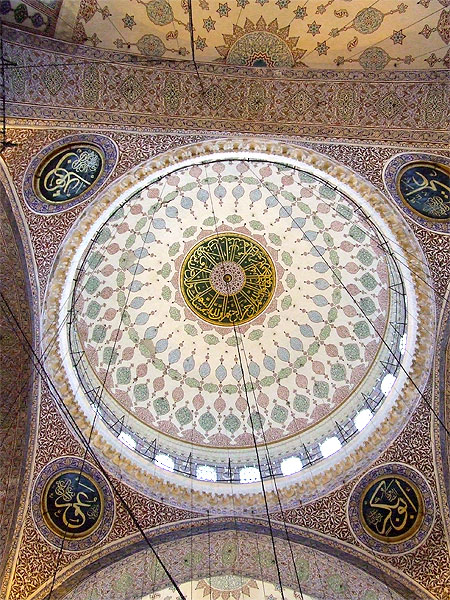 Abu Bakr (632–634 CE).
Umar ibn al-Khattab(Umar І, 634–644 CE) 
Uthman ibn Affan (644–656 CE) 
Ali ibn Abi Talib (656–661 CE)
Muslim Conquests
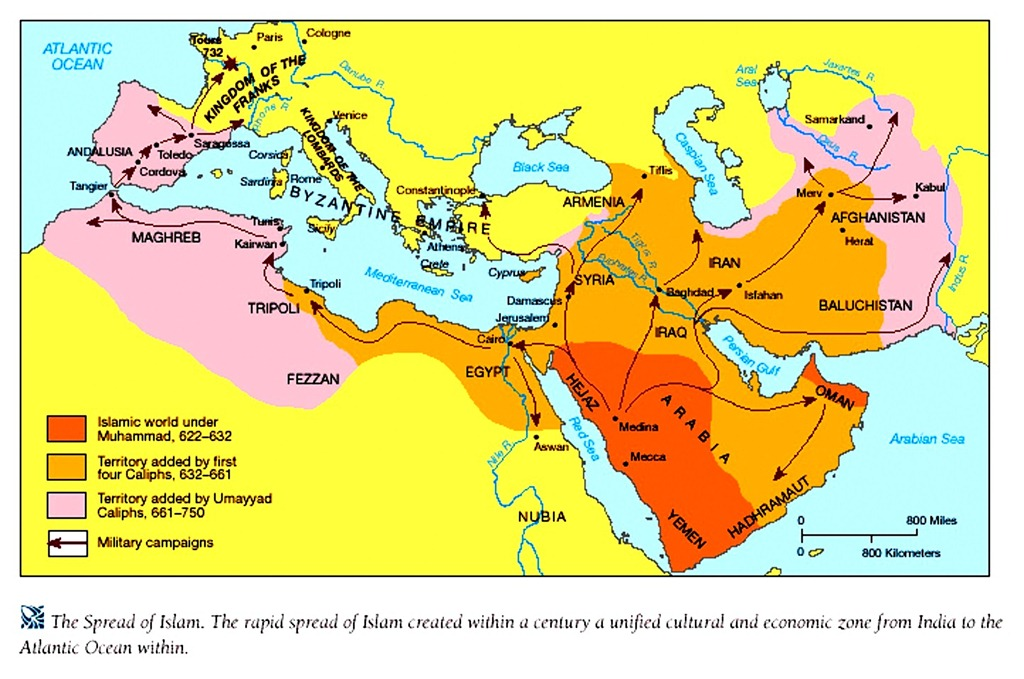